Green Solutions for the SGs
UN Multi-Sector Solutions Platform for the Environment
Responds to demand by governments for  stronger Science-Policy-Business interface

Solutions-based, multi-sector, cross-agency

Aligned with SDGs, Rio Conventions, UNEA Decisions

Self-governing, co-financed

Informs UNEA – direct access to decision making processes

Commitment to Circular Economy, Resource Efficiency, Nature-based Solutions 

Thrives on gaps

Promotes Deployment of innovative Sust. Tech, supported by policy incentives + innovative financing

Promotes access to Big Data and a digital ecosystem for the planet, strengthened by one global partnership

 New metrics for measuring performance aligned with SDG indicators
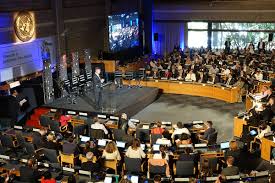 CONVENES
3000+ 
affiliated 
institutions 
worldwide
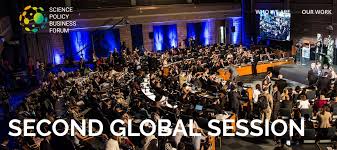 ”
CONVENES
Technology giants


Start-ups at the forefront of  innovation

Governmental organizations

Policy makers

Science Community

Citizen science 

Civil Society
CONVENES
CONTRIBUTORS:
" A unique multi-  stakeholder  platform for  green solutions ”
CONVENES
" A coalition of  the Willing and a coalition of the Working ”
County Government  of Kakamega














Government of  Costa Rica
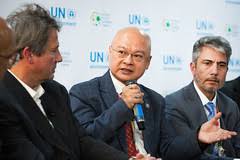 CONVENES
" Every member has something to bring to the  table. ”
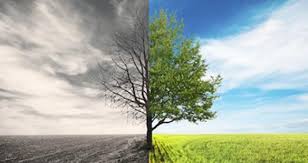 Transformative Change for SDGs
 
Requires
Transformation in
How we Communicate 
How We Work TOGETHER
Across Sectors, Across Boarders
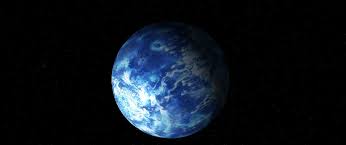 UN Working Group on Big Data and Digital Ecosystem for the Planet
UN WORKING GROUP ON BIG DATA AND DIGITAL ECOSYSTEM FOR THE PLANET

PURPOSE
Strengthen and align global efforts to develop an integrated, UN-hosted, open source digital platform to manage and share authentic and valid environmental data for decision making to set society on a pathway to achieving SDGs and internationally agreed targets
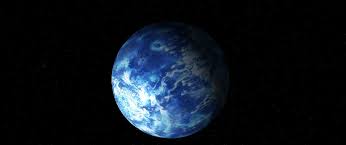 UN Working Group on Big Data and Digital Ecosystem for the Planet
CONTEXT
At the  inaugural meeting of the UN Science Policy Business Forum in Nairobi in December 2017, need for integrated UN Big Data Platform took centre stage.

Six specialized sessions lead by environmental and data experts, earth observation scientists and technology giants provided fertile ground to reflect on what we have, what we do not have, where we want to be

The right people at the right time in the right place.  

We needed more of that.

In May 2018, at the First Scoping Meeting of the Governing Consortium of the Forum, the decision to form a working group on Big Data and Frontier Tech was born

Paris offered to host the inaugural meeting to launch the group in Oct 2018
NAIROBI
Dec 2017
NEW YORK
May 2018
1st Steering Committee
1st Forum Session
Forum Governing Consortium Established

Launch of Global Partnership for Citizen Science
The Forum’s Governing Consortium  identified work streams to support in  2018-2019, in consultation with  relevant UN programmes and sister  agencies

Big Data and supporting a digital platform for open source access identified as top priority for intervention by the Forum
CONTEXT
The Estonia Presidency of UNEA showed great leadership, convening a Ministerial Bureau that  offered the Forum an unprecedented opportunity to help inform decision making and bring top experts and business partners to the table.

In Paris, the inception of the Working Group took place supported by IRD, CNES, ALLENVI and many institutions who welcomed over 120 global experts convened by the Forum.

The Draft Ministerial Declaration on Big Data was drafted in preparation for UNEA 4  with support and participation of the experts

A new era of cooperation and consultation has begun
TALLIN
Sept 2018
PARIS
Oct 2018
Earth Innovation Summit
UNEA Bureau

UNEA Bureau invites Forum to advise on innovation, frontier technologies and resource efficiency.

Ministers advised to prioritize Big Data as key issue requiring support, financing and strategy
Inception of Big Data Working Group

An Extraordinary Session was hosted by  the Government of France.
Key tracks: Big Data gaps, Earth observations  and remote sensing, Governance, Equity  and Ethics; Financing and opportunities  in PPP, Opportunities offered by  Artificial Intelligence and Machine  Learning;
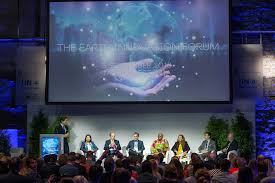 Timeline

NY- TALINN- PARIS – NAIROBI- CANBERRA
GC Decision, NY May 2018
Ministerial Briefing, Tallinn Sept 2018
Establishment of Working Group on Big Data, Paris Oct 2018
First Discussion Paper Released, Paris, Oct 2018
First Working Group Meeting, Nairobi, March 2019
Ministerial Declaration on Big Data Strategy, March 2019
Second Working Group Meeting, Canberra Nov 2019
Distilled conclusions from past consultations
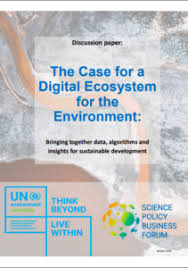 www.un-spbf.org
SPBF Working Group in March 2019 adopted a discussion paper: “The Case for a digital ecosystem for the environment” which explores the benefits, risks and governance challenges associated with creating and maintaining such a digital ecosystem 

An action plan needs to be put together for review by March 2020

The availability of high-quality, timely and disaggregated data is vital for evidence-based decision-making and to ensure accountability for implementation of the 2030 agenda
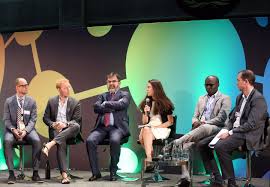 Environmental policies depend on the timely and reliable availability of integrated geospatial, earth observations and remote sensing, real-time satellite imagery, information and knowledge that needs to be harvested and shared.

UNEP has been mandated to develop with partners, including GEO, a long-term strategy for the collection, storing, sharing, access  and use of global environmental data using the latest technologies.

Addressing the challenges in Big Data and science involves promoting a global partnership to address gaps,  overcome challenges, build on strengths, harness finance and technology and avoid fragmentation.
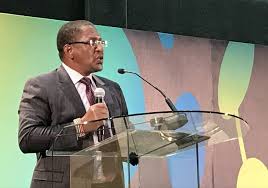 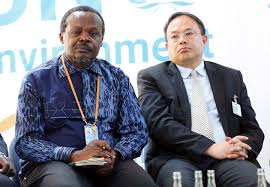 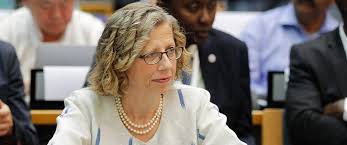 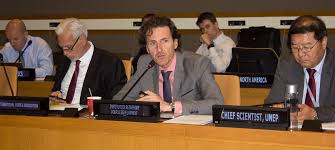 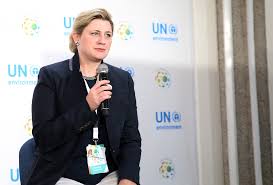 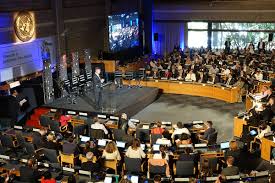 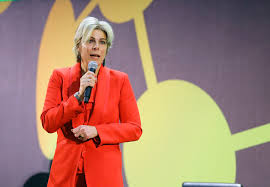 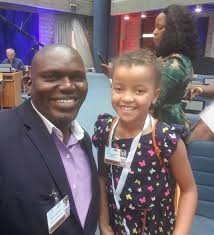 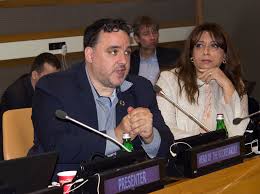 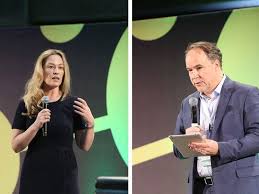 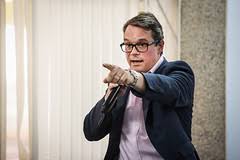 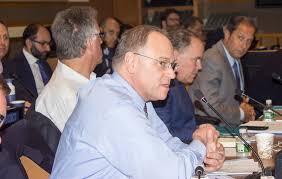 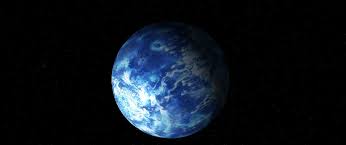 Approach
& Key Objectives
UN Working Group on Big Data and Digital Ecosystem for the Planet
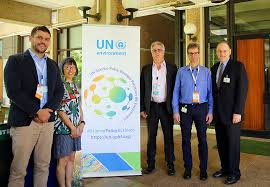 APPROACH 
& KEY OBJECTIVES
1- Harness the ongoing data and technology revolution 2- Ensure the authenticity and validity of data to support sustainable development, 3- Address Data Gaps4- Boost multi-sector and cross agency  cooperation, 5- Transform capacities to address challenges and accelerate progress towards sustainable development
UN WORKING GROUP ON BIG DATA AND DIGITAL ECOSYSTEM FOR THE PLANET

APPROACH & KEY OBJECTIVES
6- Create a global partnership for Big Data and Digital platform for the planet7- Define the scope and type of Big data and technologies required to achieve the global goals and environmental targets8- Catalyze the deployment of technologies required to achieve agreed goals9- Empower citizen science8- Take bold, urgent , sustained, inclusive and transformative, integrated  action